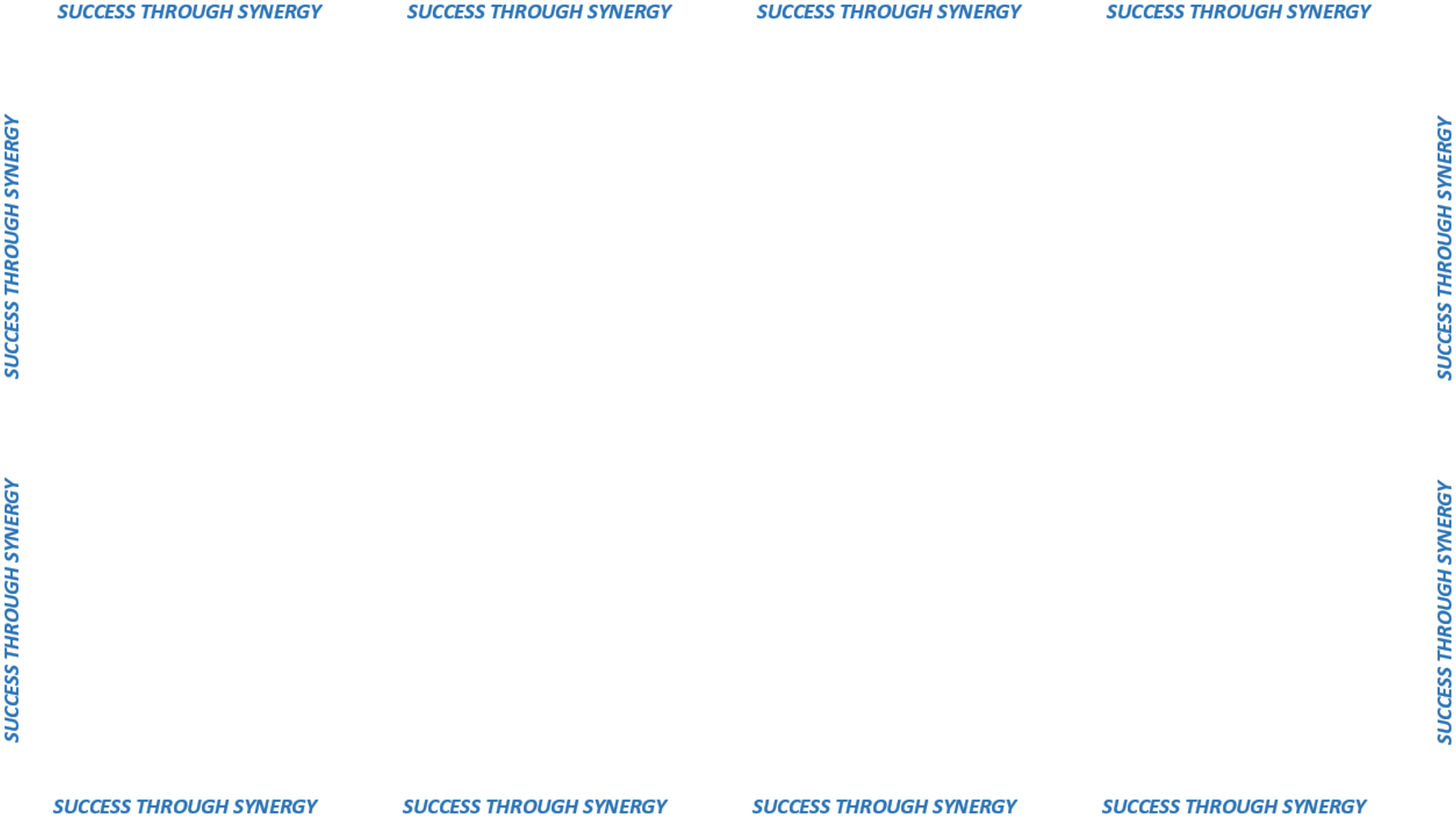 PROCUREMENT AUTHORITY
&
PURCHASING REGULATIONS
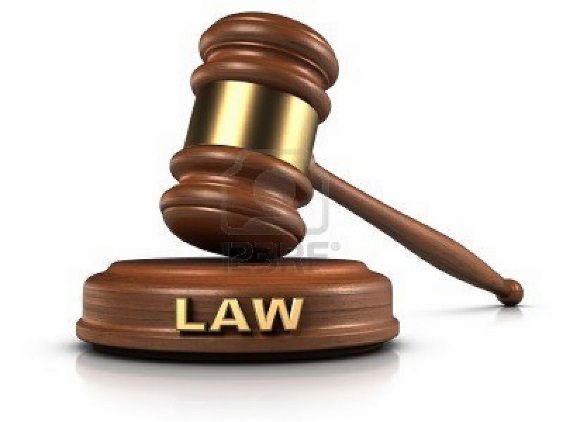 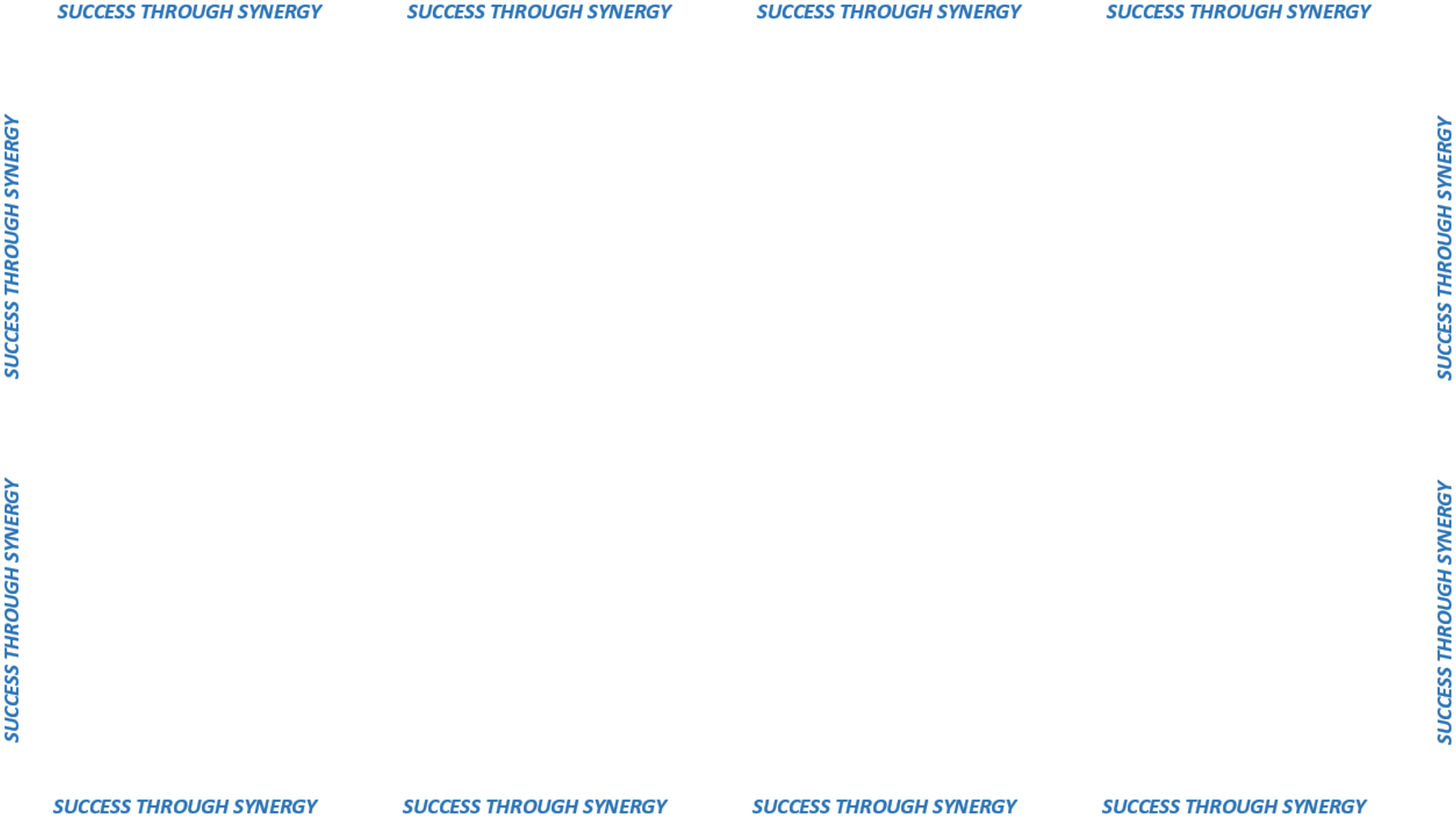 Establishes the powers, duties and
responsibilities of the designated
procurement staff by defining how
goods and services must be solicited, 
evaluated and awarded.
Require that we contract for goods and
services in a fair and competitive manner,
providing an equal opportunity to all
vendors who can meet the state’s need.
C.G.S 4A-57
Creates a system of checks, balances and transparency to assure that procurement
professionals meet the requirements for competition and ethical conduct
by all parties involved.
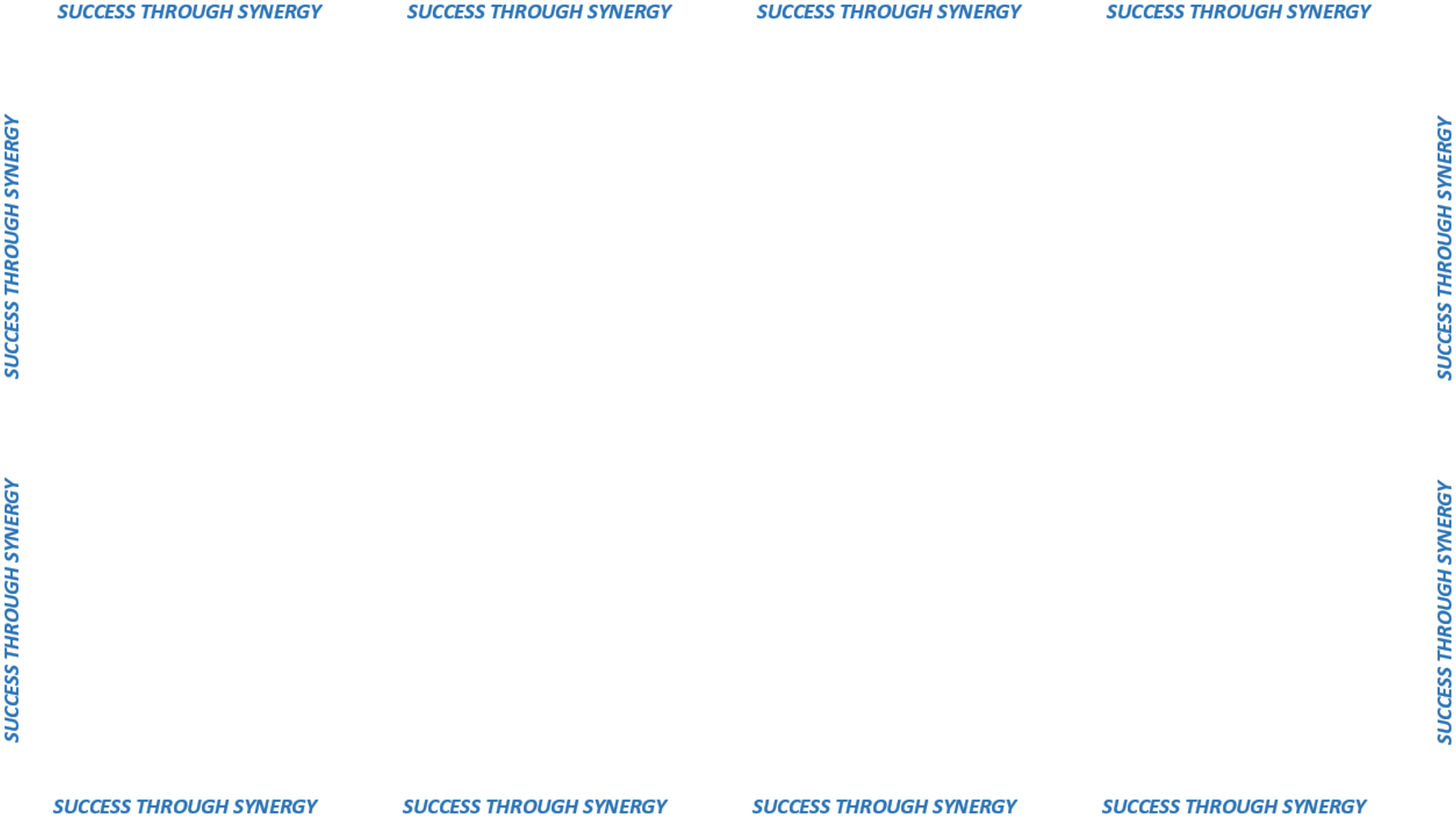 PROCUREMENT AUTHORITY
DAS Procurement Services is charged with the purchase, lease or contract 
for all supplies, materials, equipment and contractual services
 required by any state agency
Currently about 1000 active contracts
Average contract term is 3 – 5 years
Estimated contract value of $2.4 billion
24/7
INTERACTIVE WEBSITE: 
http://portal.ct.gov/en/DAS/Services/For-Agencies-and-Municipalities
WEALTH OF POLICY, PROCEDURAL AND GENERAL PROCUREMENT 
INFORMATION FOR YOUR STAFF
SOLICITATION AND CONTRACT INFORMATION
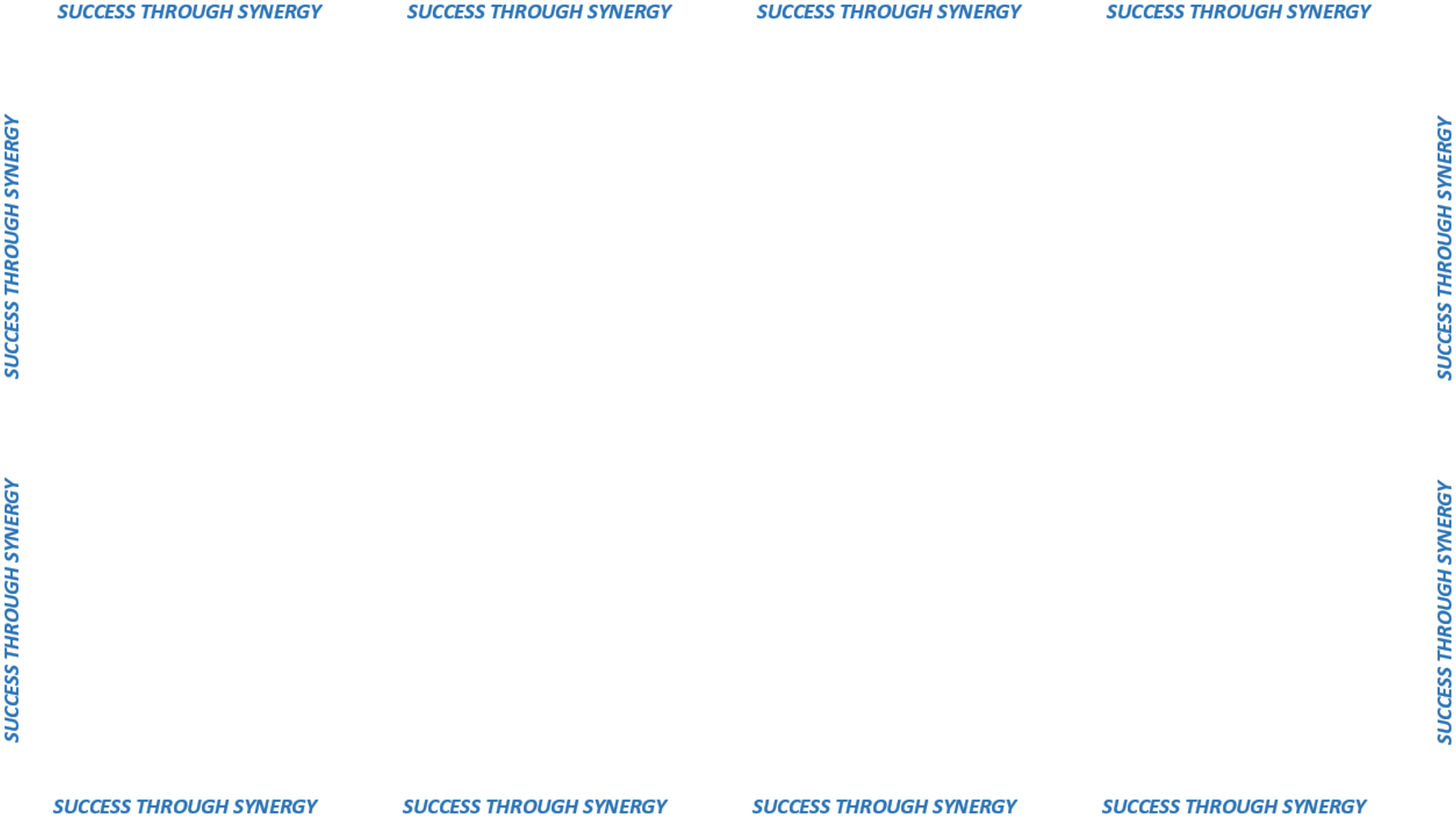 DAS CONTRACT ADMINISTRATION
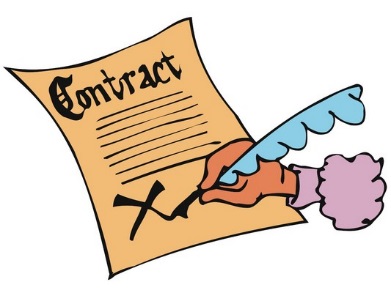 SOLICITATION PROCESSES
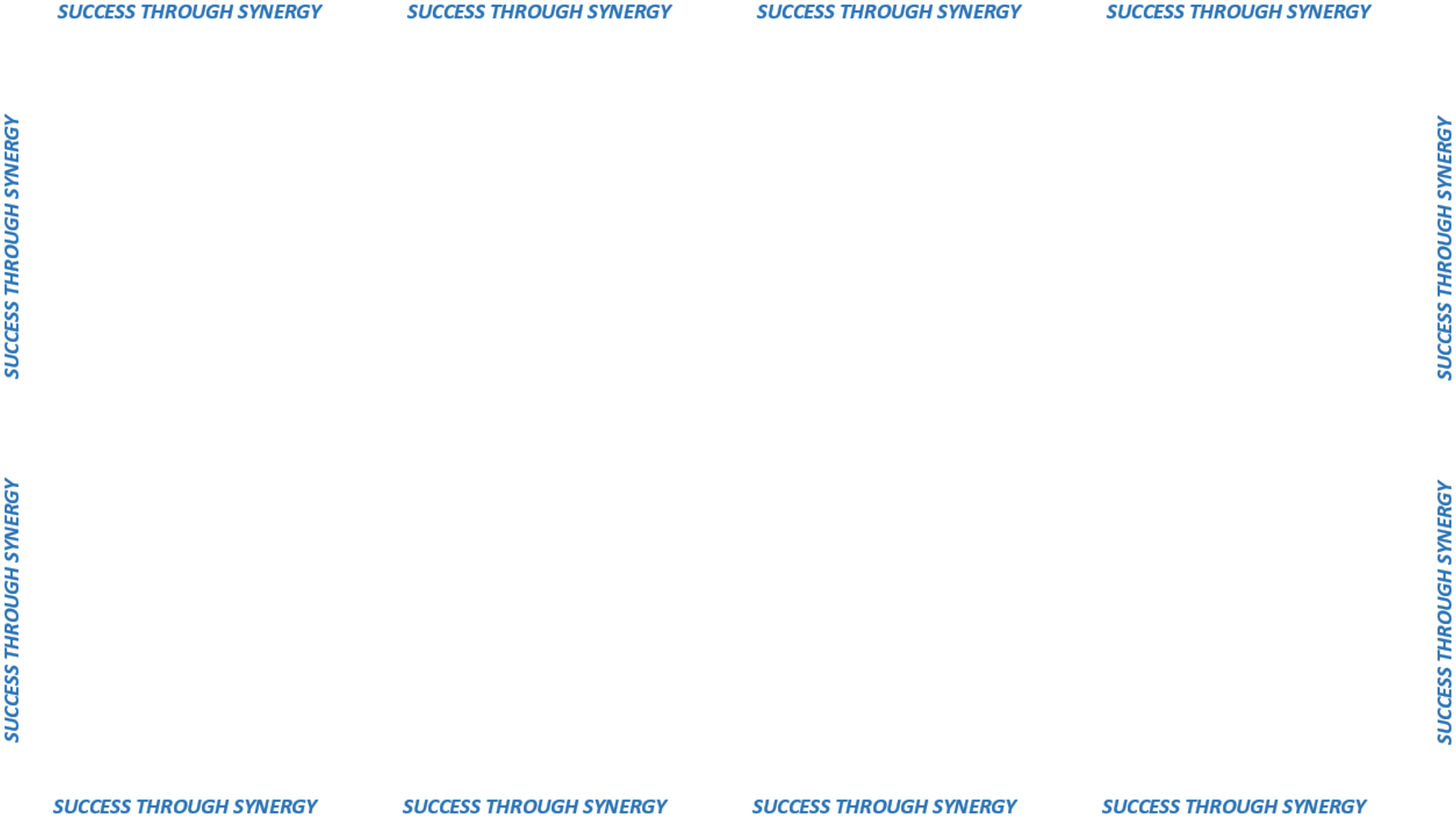 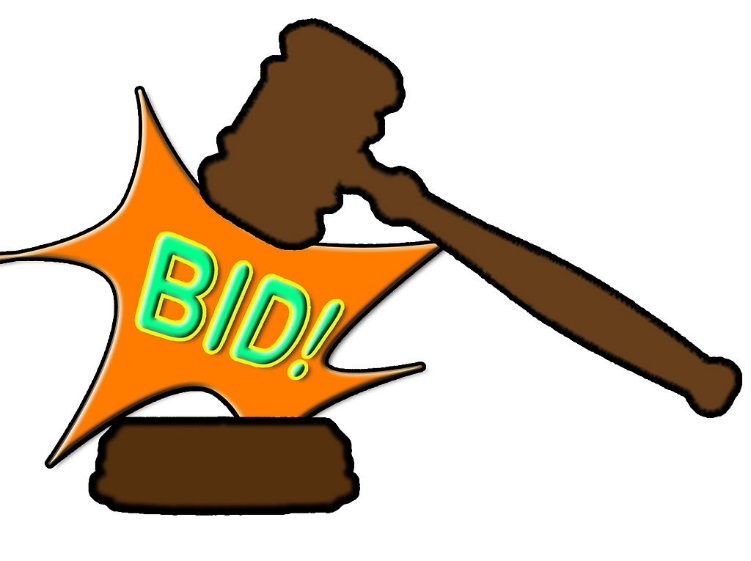 Specification driven
Advertised
Sealed bid & public opening
No ability to negotiate
Awarded to lowest, qualified,
         responsible bidder
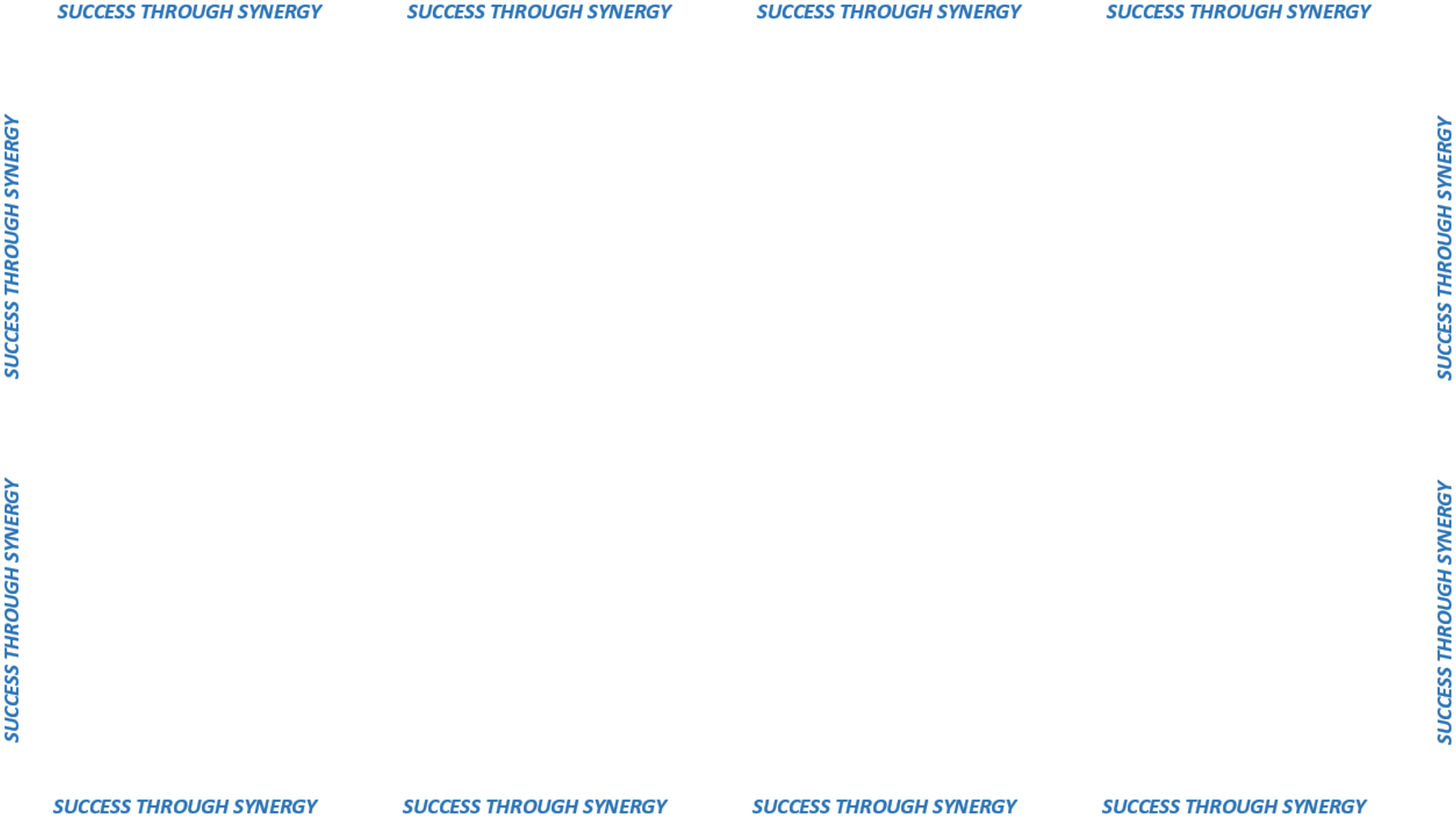 Request For Proposal
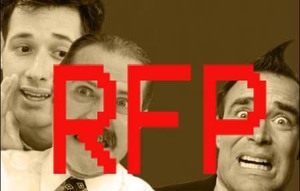 a.k.a.  Competitive Negotiation
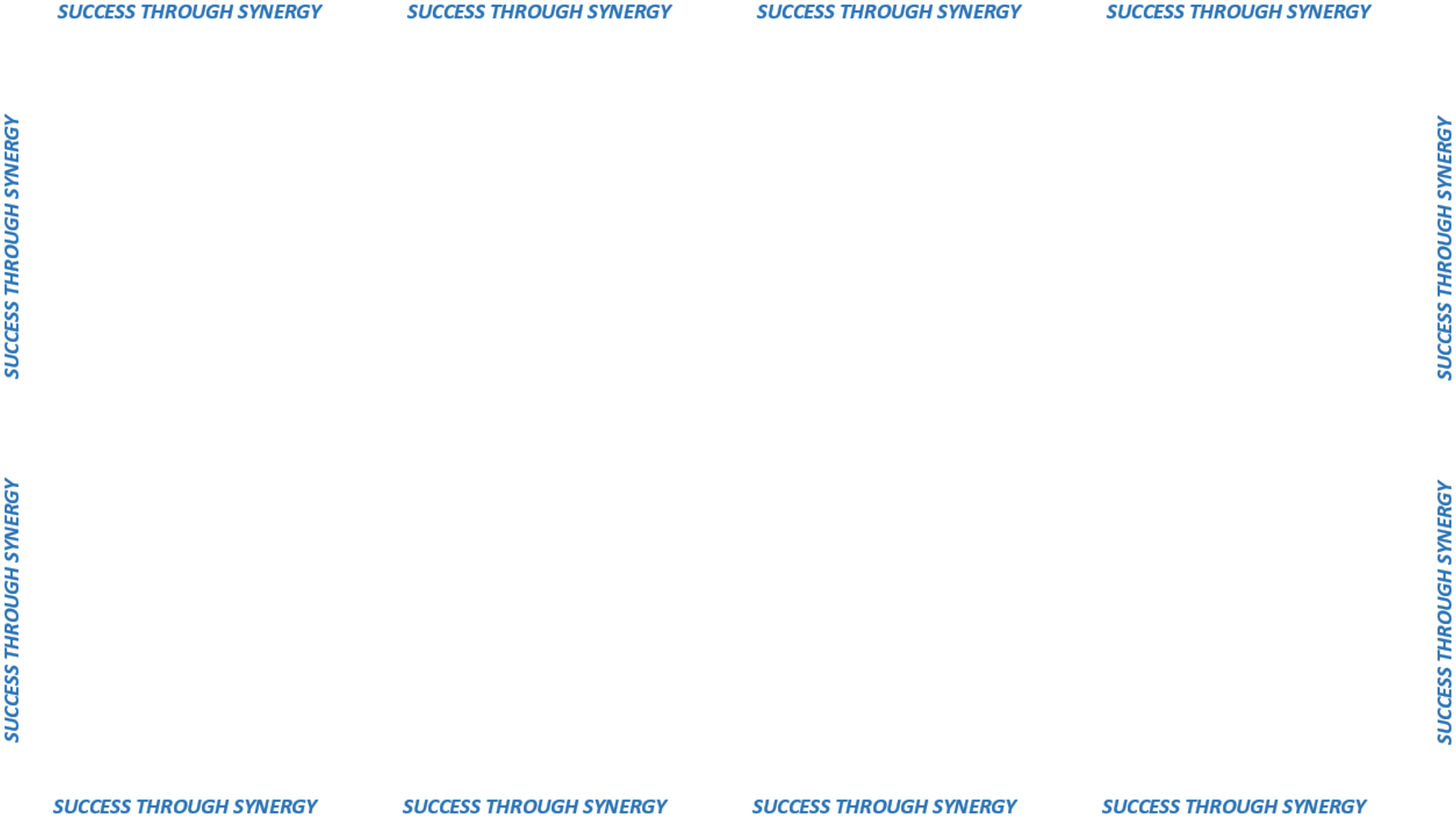 Evaluation Team & Consensus Scoring
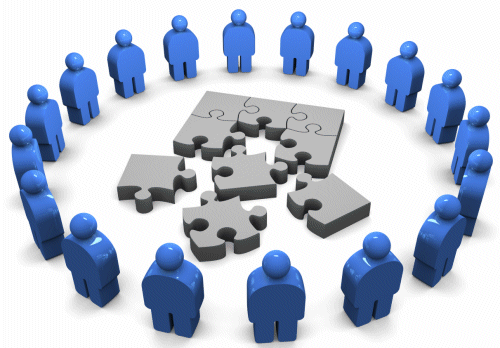 Problem Statement
Permits other criteria for award besides lowest price
Seeking best overall solution
Negotiation Permitted
Advertised, sealed response
No public opening
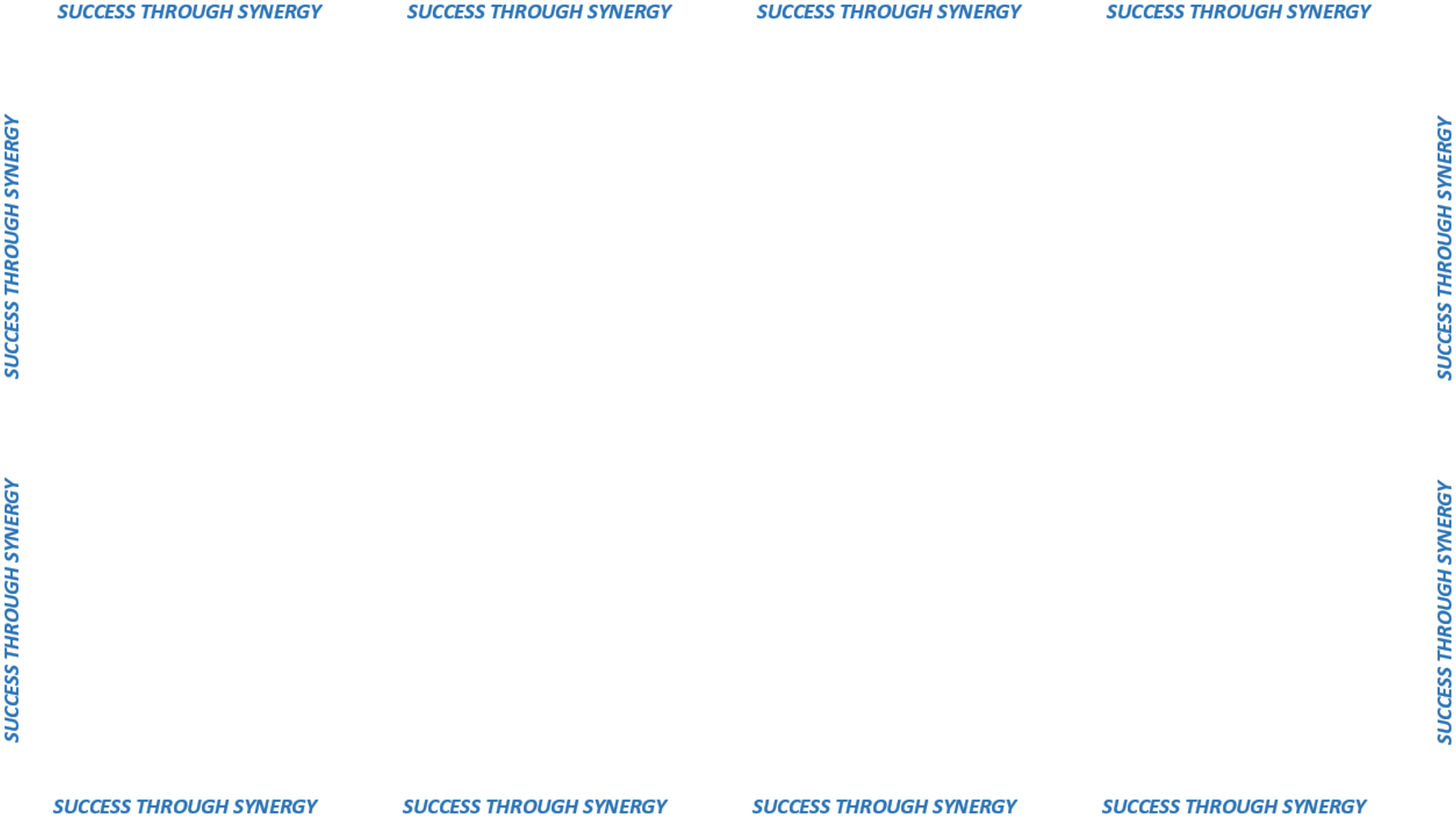 How do agencies use State Contracts
and make purchases?
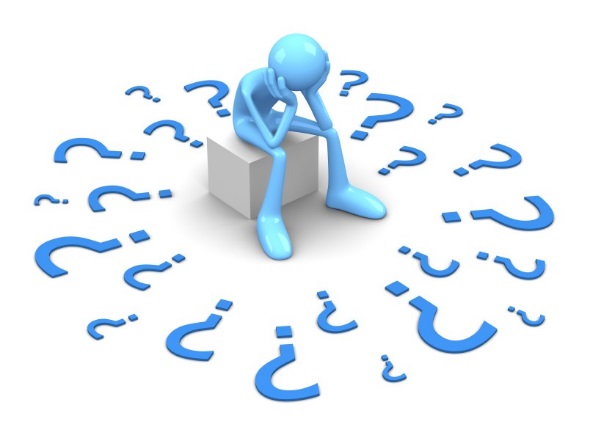 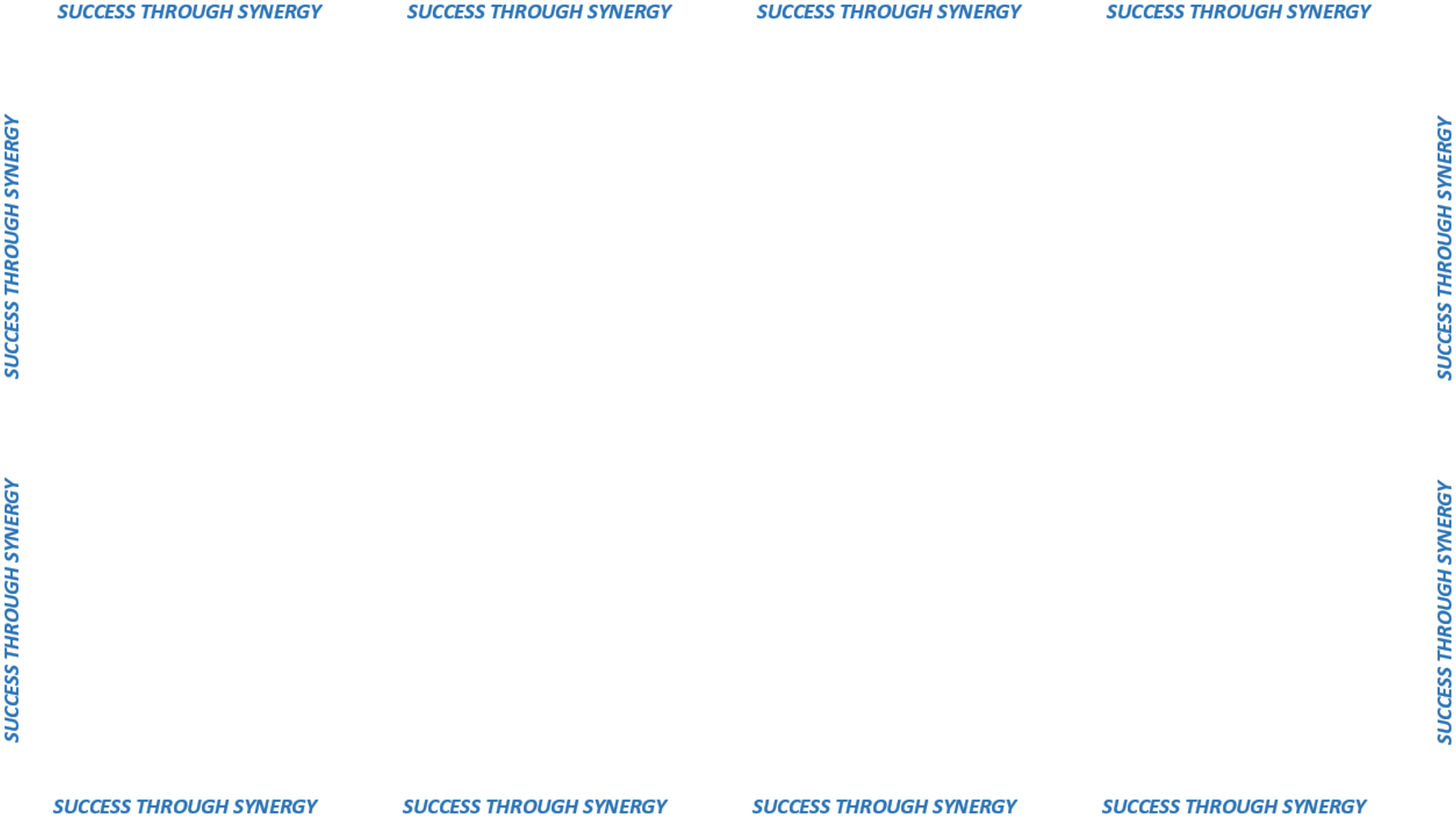 Find the Contract on the State Contracting Portal
Read the Contract!
Contact the Contracting Staff listed on the Contract with any questions
Order in accordance with Contract
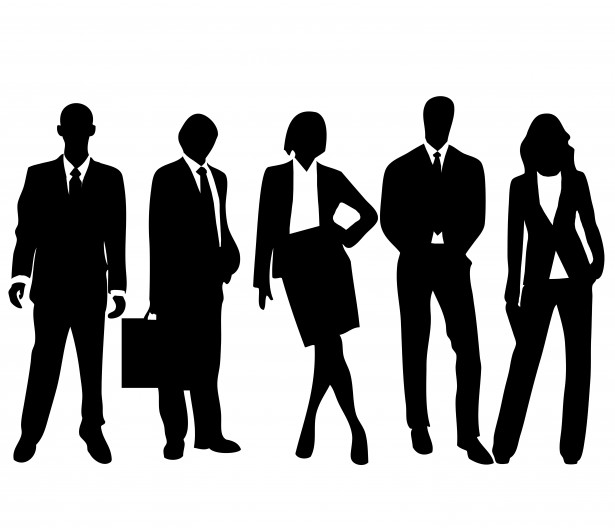 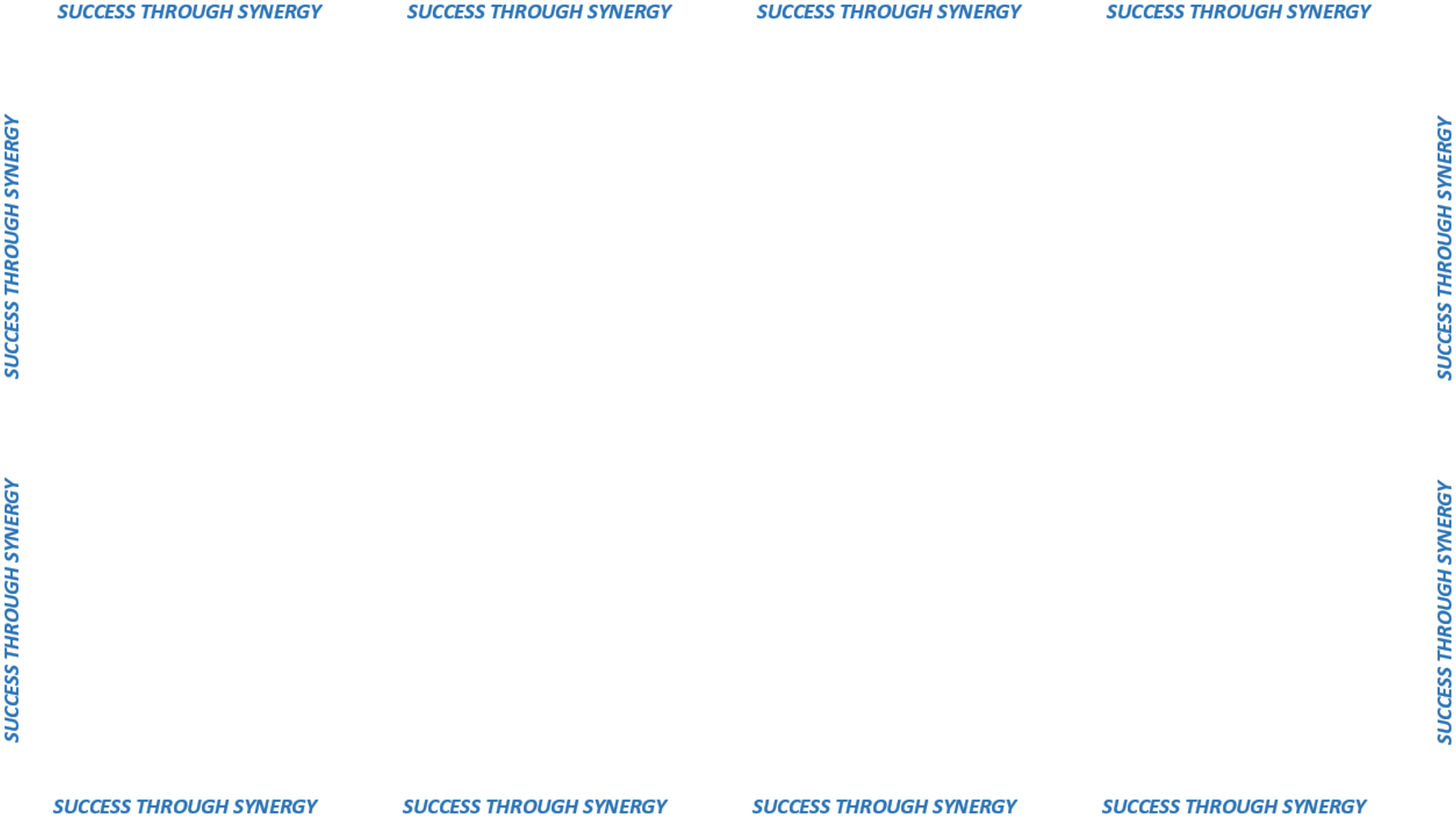 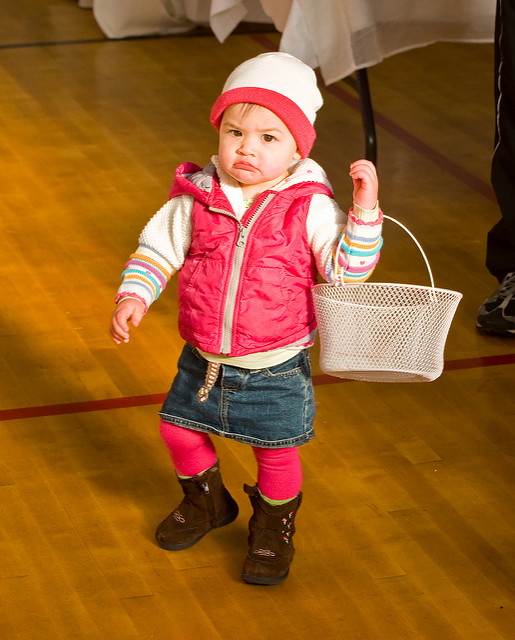 How do I make a purchase when there is no State Contract?
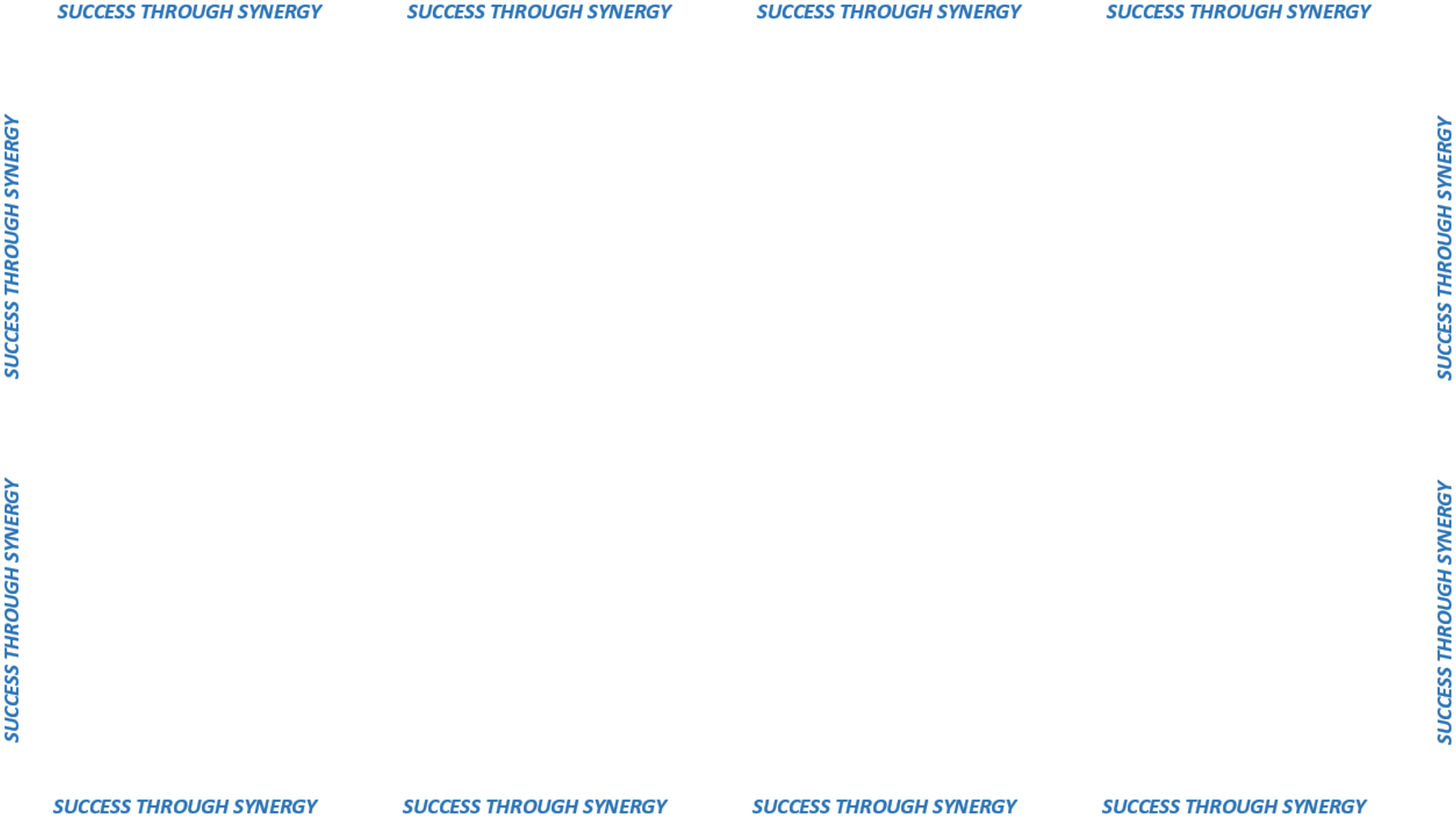 LET’S TALK
GENERAL LETTER 71
“GL-71”
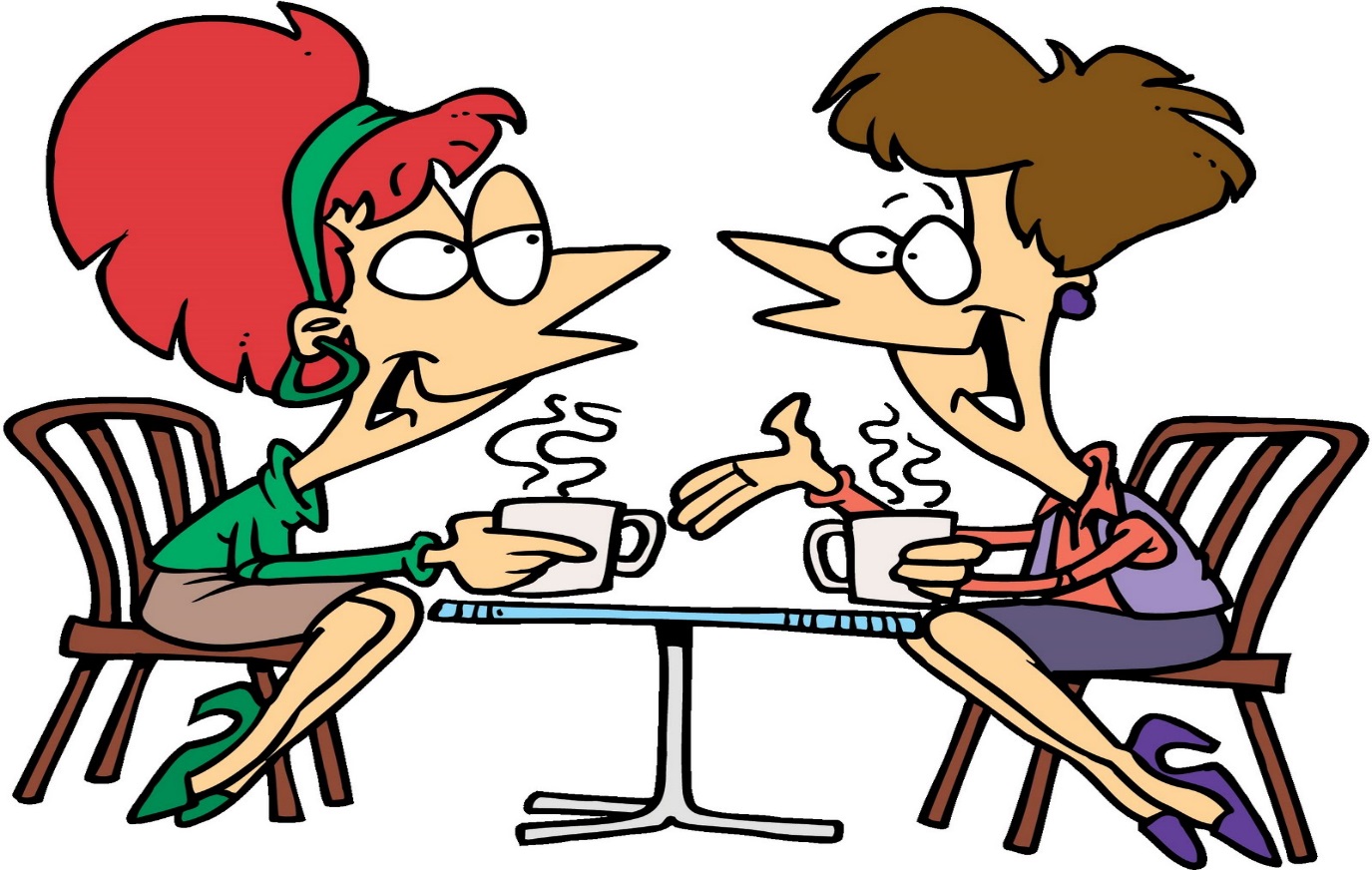